Мастер класс
Изготовление цветов из бисера (4 класс)
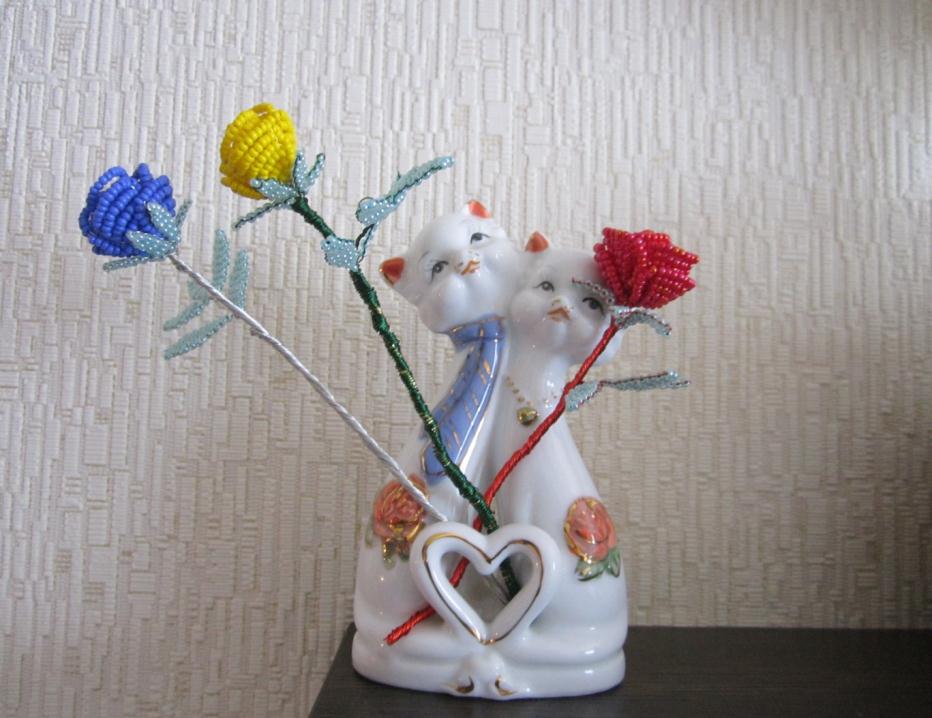 Цели:
знакомить с техникой бисероплетения;
Развить творческое мышление учащихся, познавательный интерес к работе в творческой мастерской; 
Воспитать усидчивость, аккуратность.
Для изготовления понадобится:
Тонкая проволока;
Бисер 2 –х цветов (один цвет для листьев – зелёный, второй – для цветка – любой);
Ножницы.
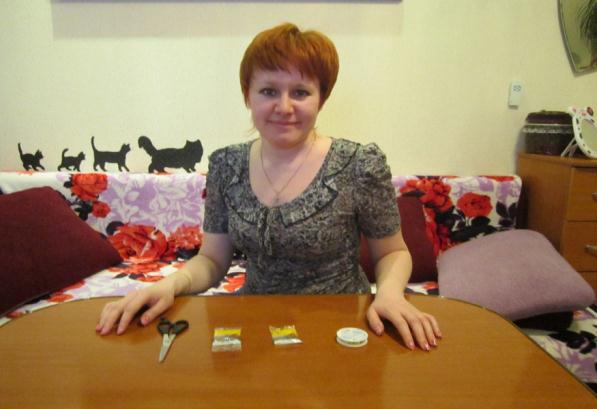 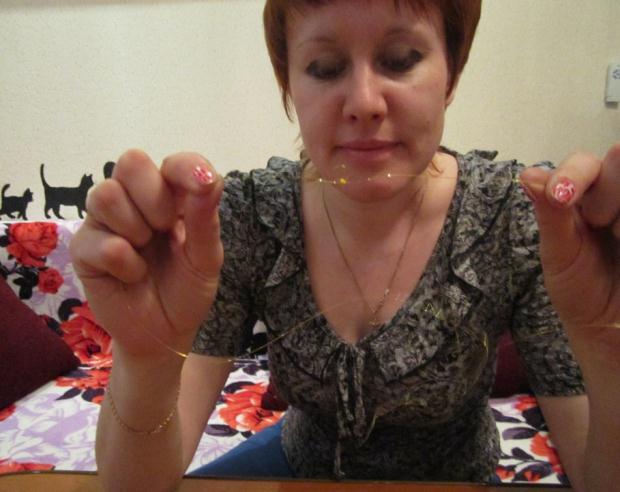 Изготовление цветка
Берем медную проволоку приблизительно 1м. Продеваем одну бисеринку и протягиваем ее на середину проволоки. Фиксируем бисеринку и продеваем на проволоку ещё 2, доводим их до первой, и пропускаем через них в обратном направлении второй конец проволоки.
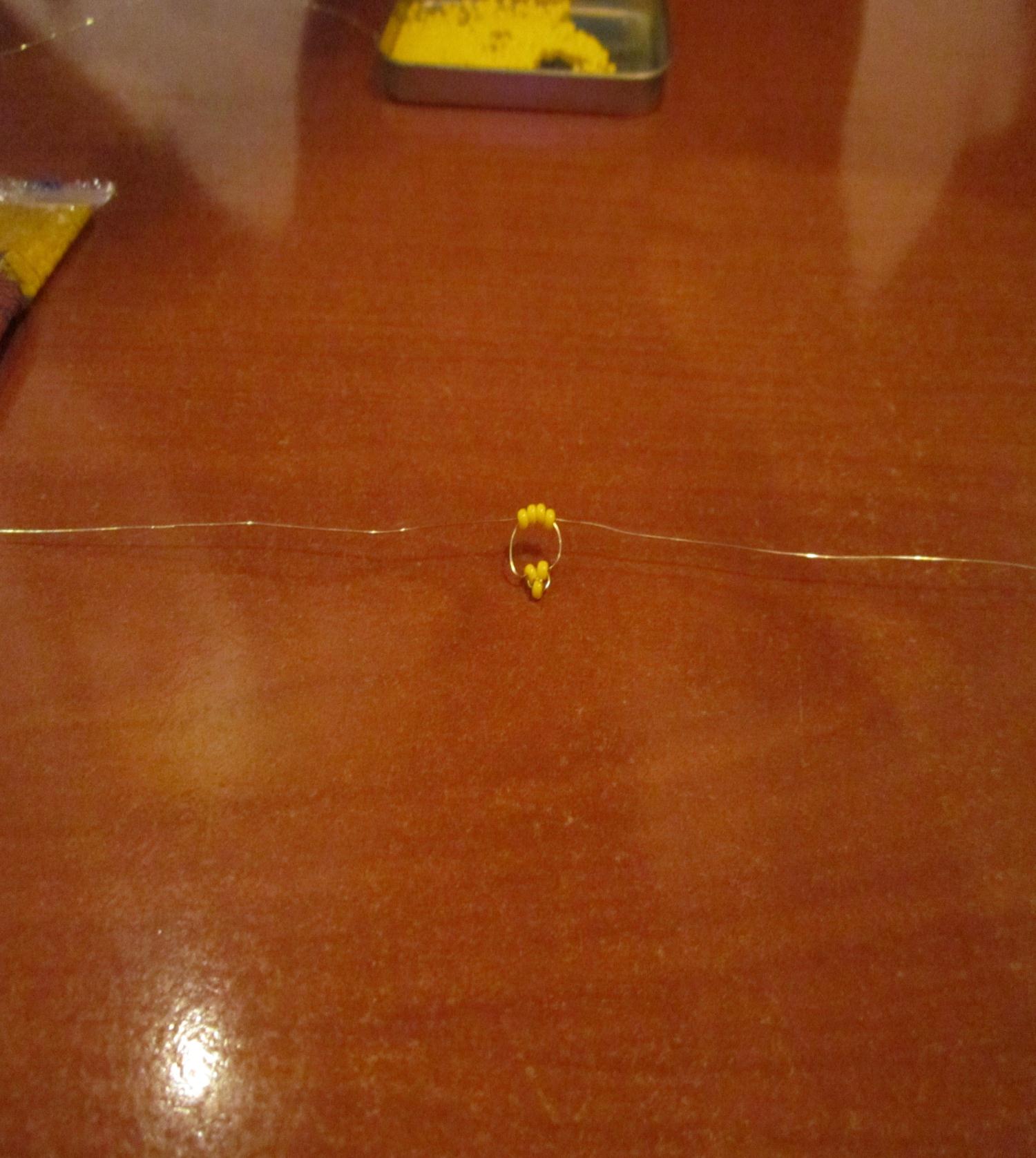 Аналогично поступаем с рядами по 4, 6, 8, 10, 11 бисеринок.
После этого надо на   1
каждый конец 
проволоки набрать по
9 бисеринок и пропустить концы проволоки через первую бисеринку.                        3
2
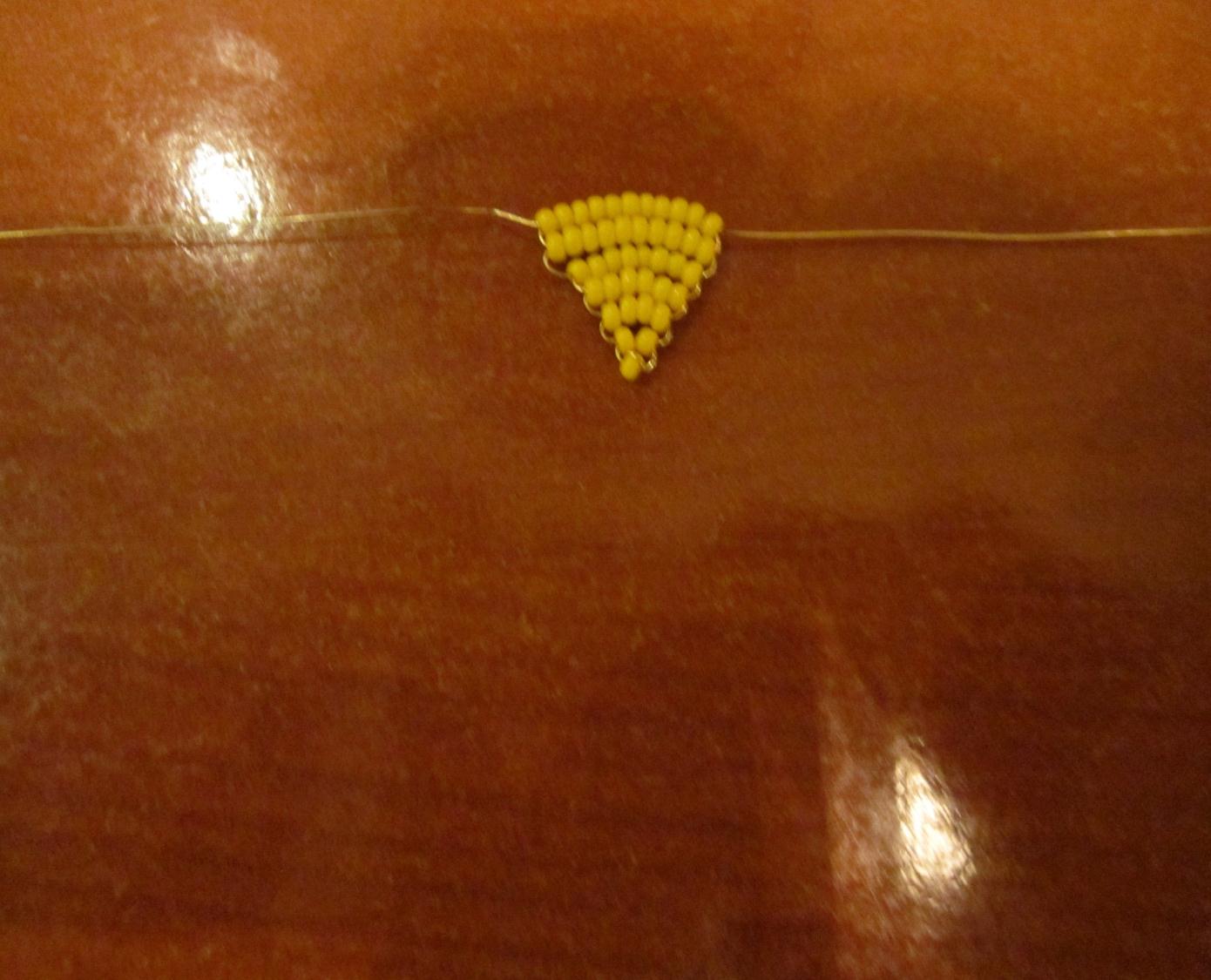 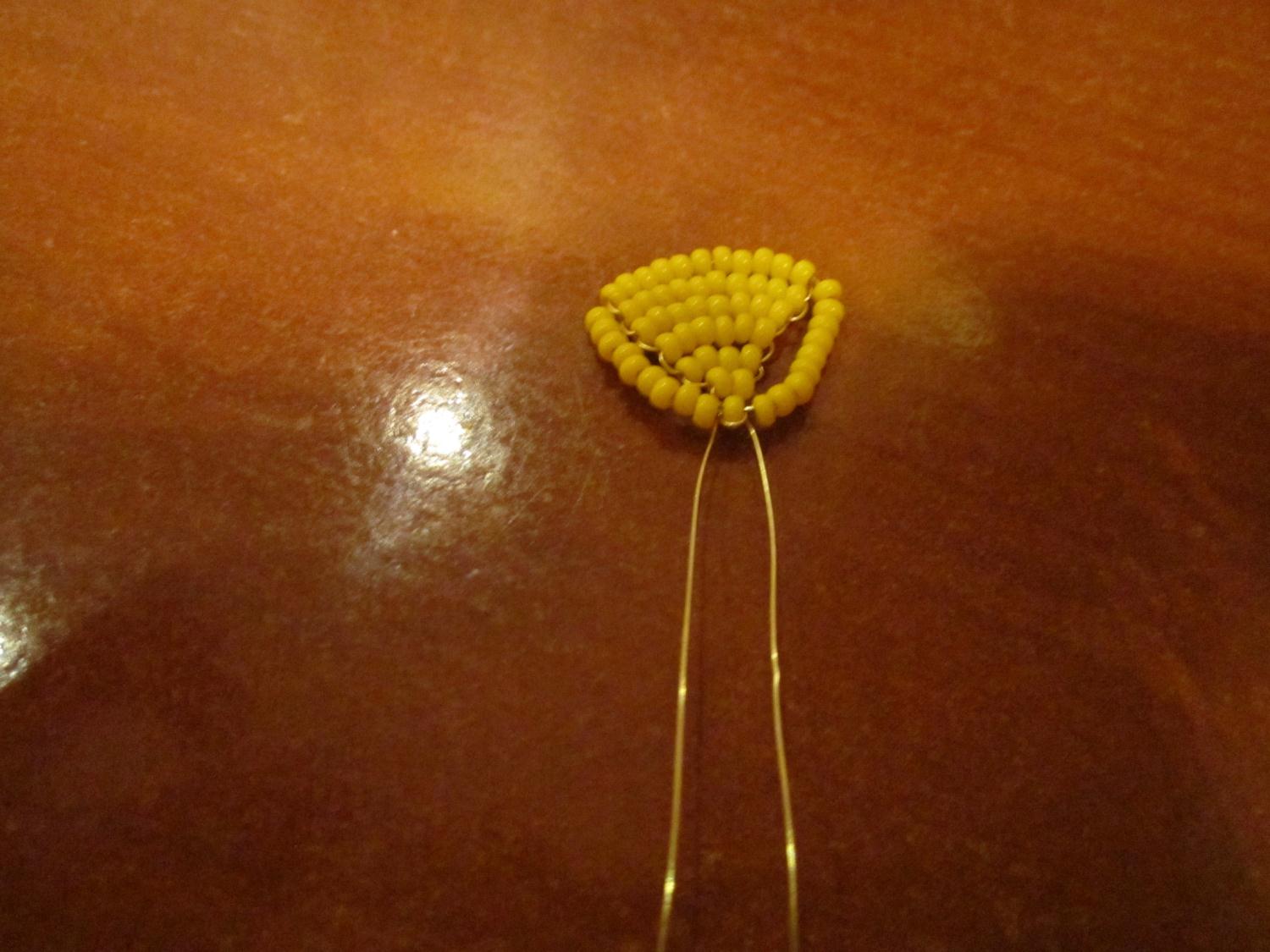 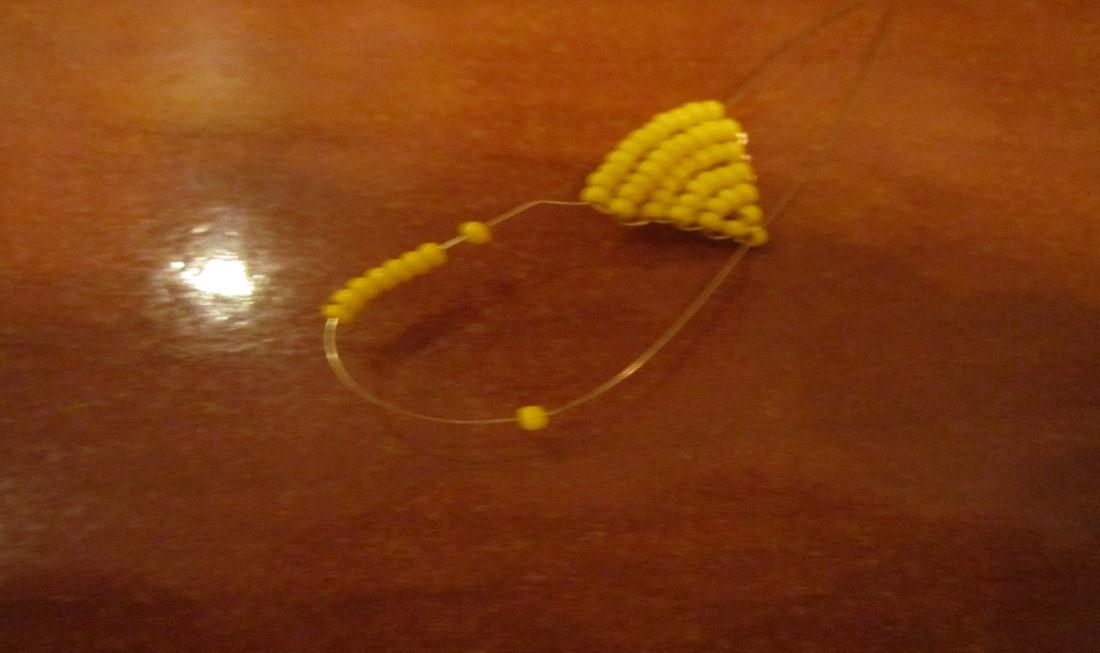 Получается треугольник с округлыми краями. Таких нужно сделать 8 штук.
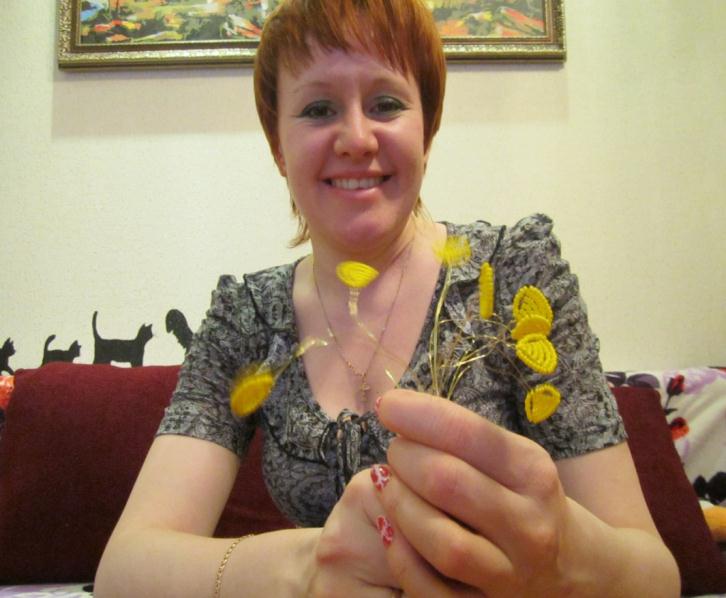 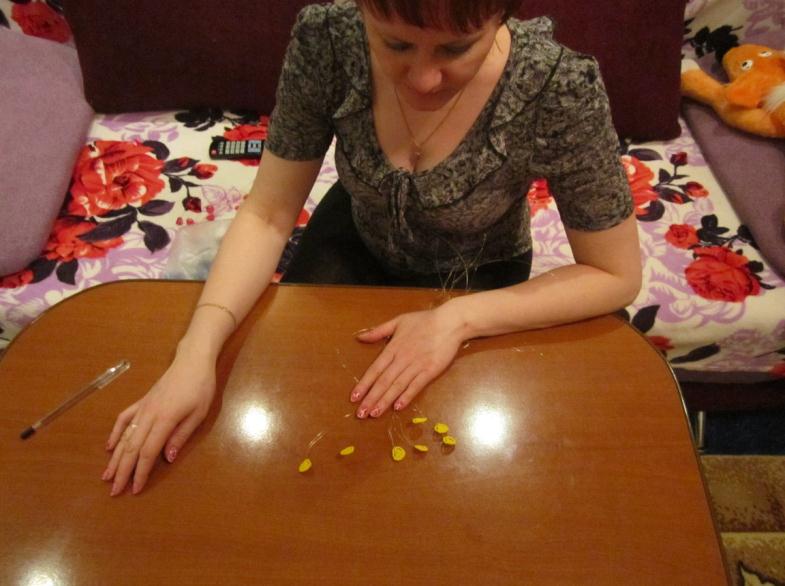 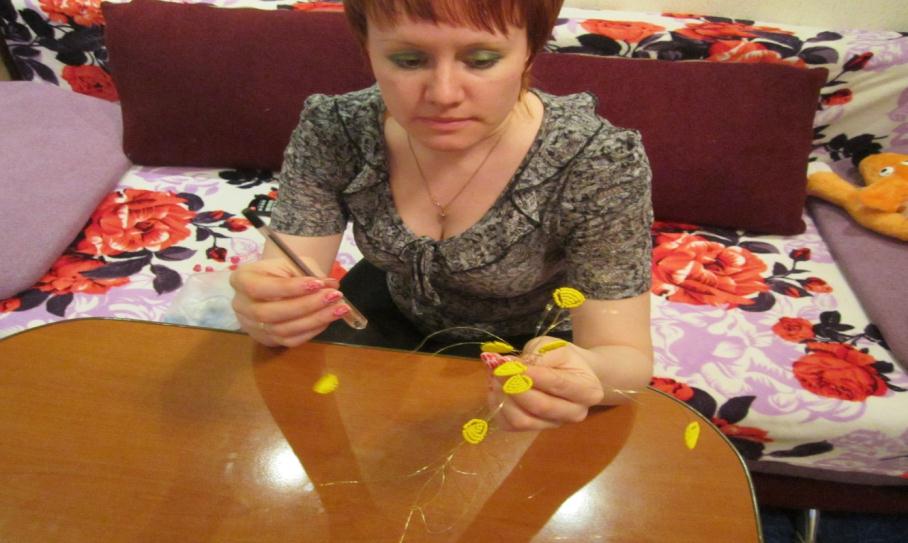 8 лепестков делаем      1 
полукруглые. Возьмем ручку, прижмём к ней лепесток. Лепесток получится полукруглый.
2                                 

                                         3
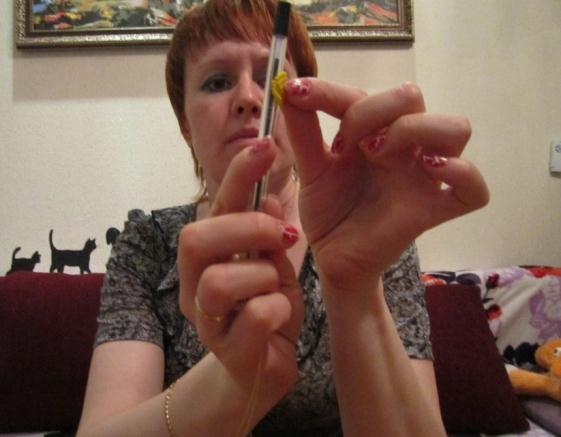 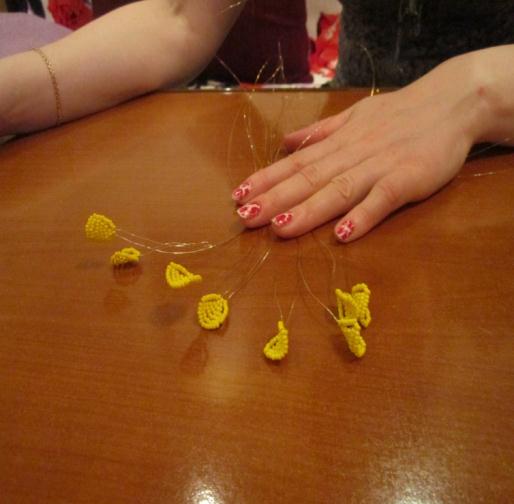 Закрепляем 8 лепестков вместе
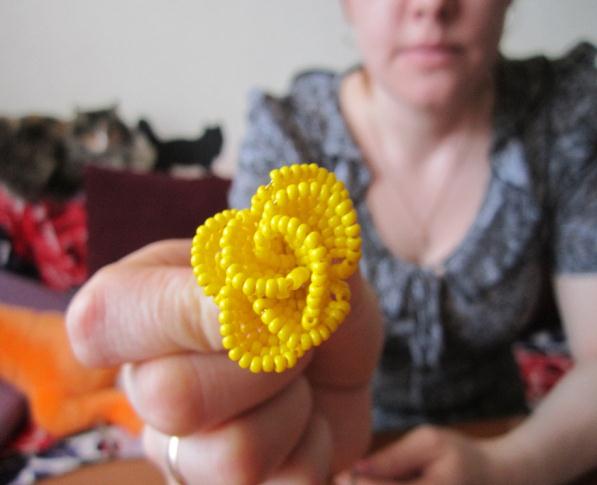 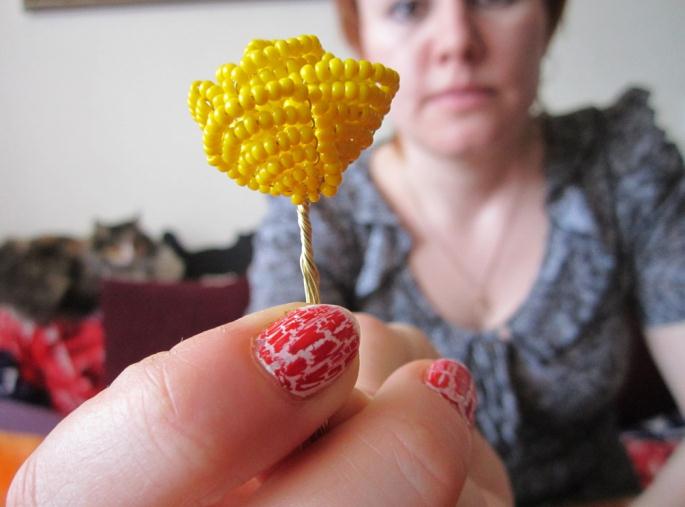 Делаем листики
По такому же принципу, как и лепестки, делаем листики. Бисер нужен зелёный, проволока желательно зелёного цвета. Схема – 1,2,3,3,3,2,1. таких делаем 5 штук.
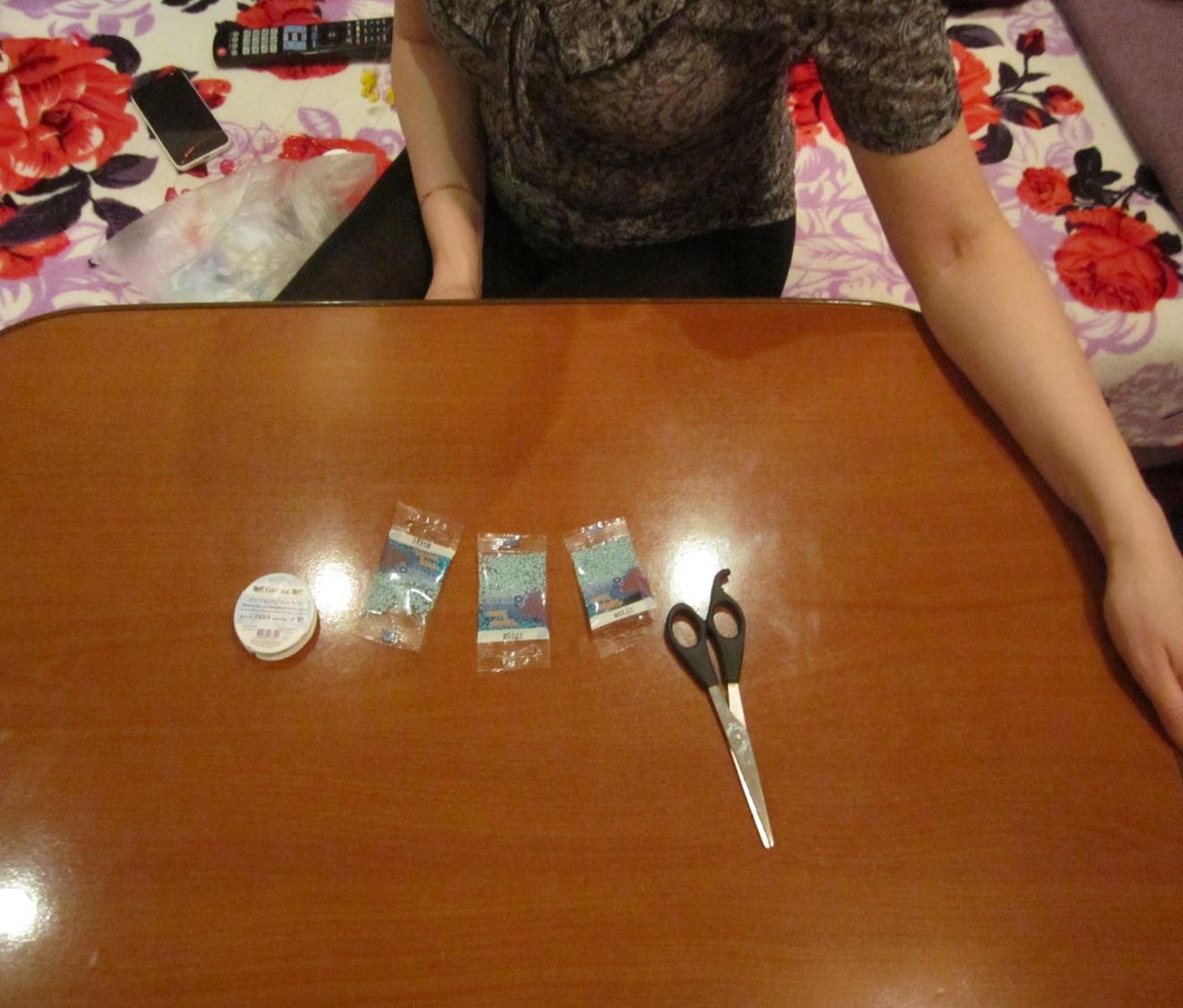 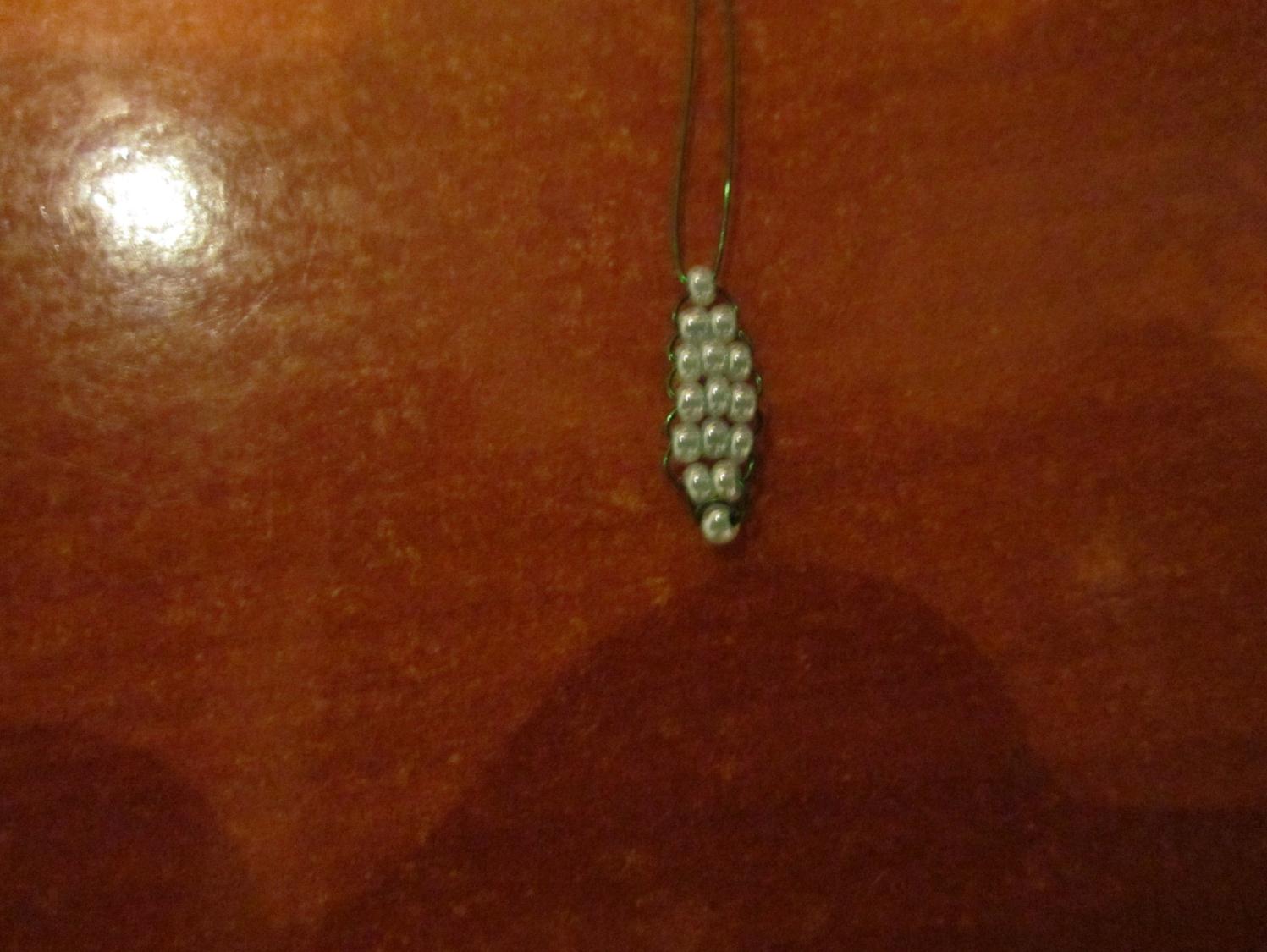 Делаем большие листики. 
5 больших листьев делаем по такому же принципу, по схеме – 2,3,4,5,5,5,4,3,2,1.
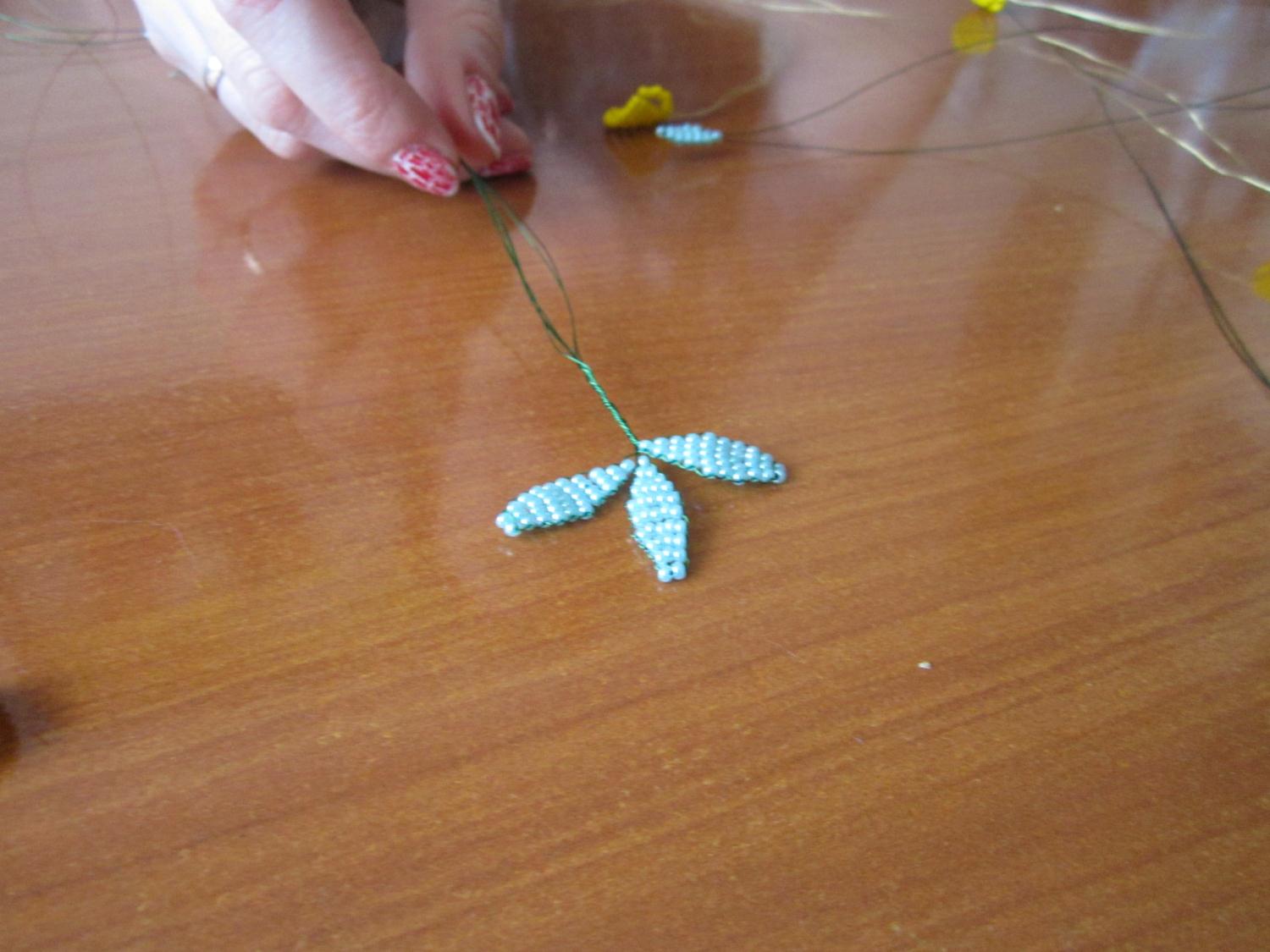 Три больших листика складываем вместе, и скручиваем концы проволоки в стебелёк около 1-2 см. добавляем ещё два листочка, и опять скручиваем. Получается красивая веточка.
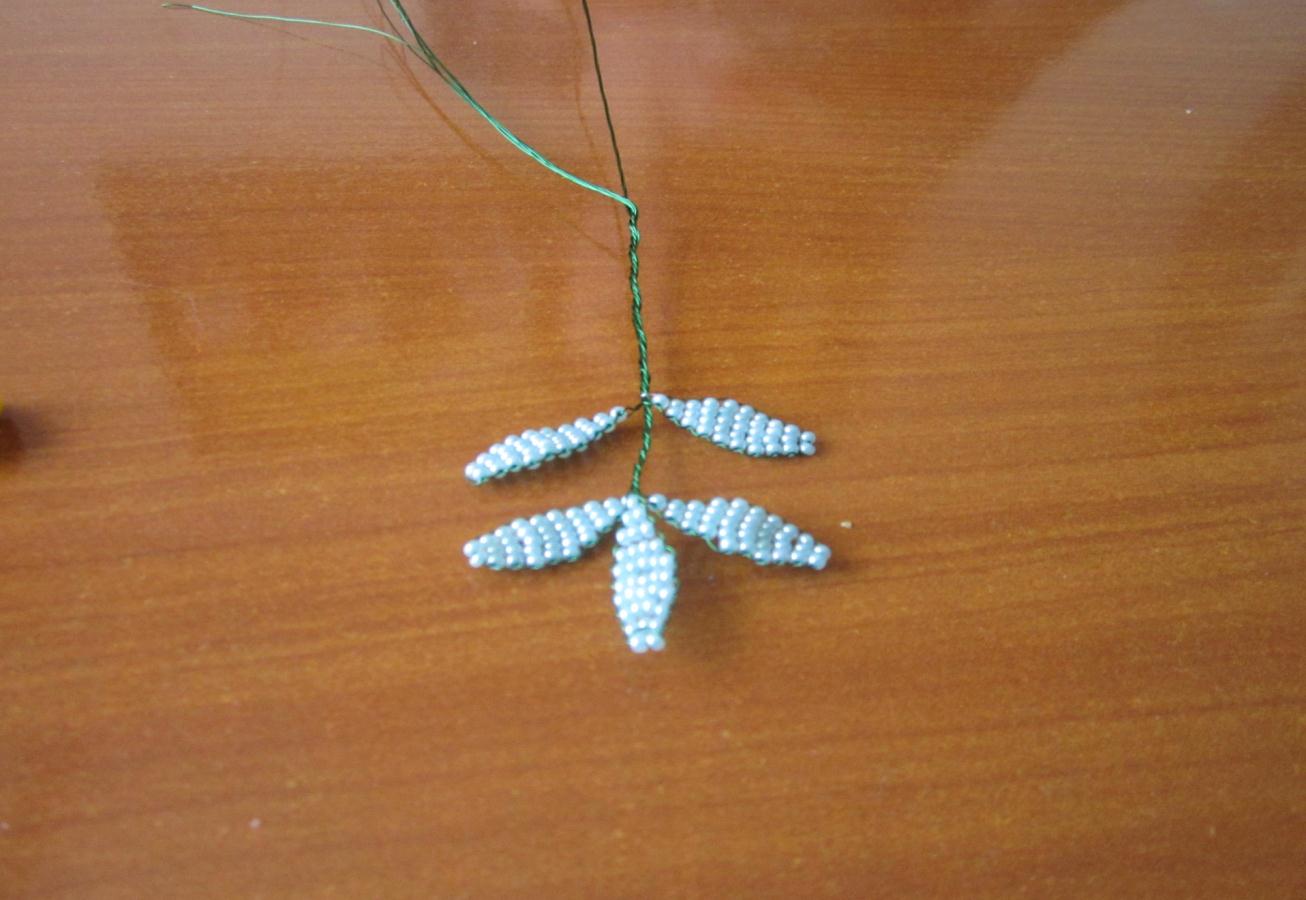 Вокруг цветка закрепляем 5 маленьких листков.
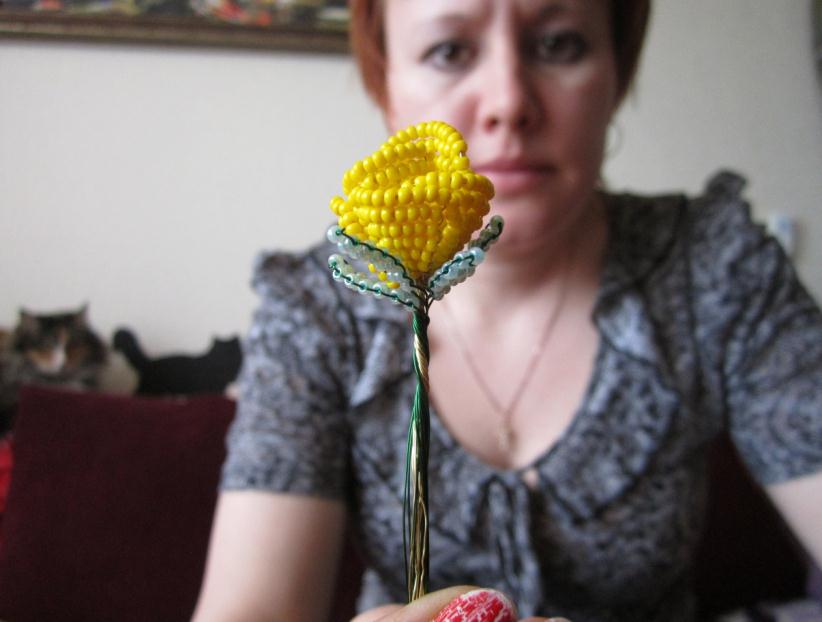 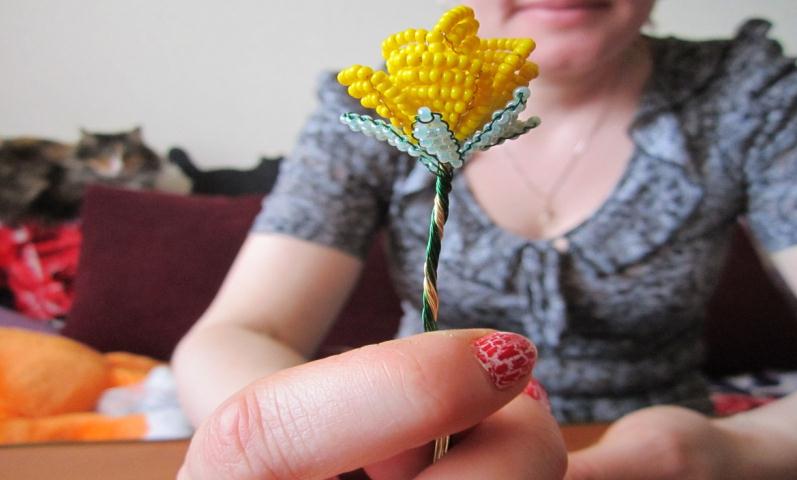 Затем вплетаем веточку с листьями. Розочка готова!
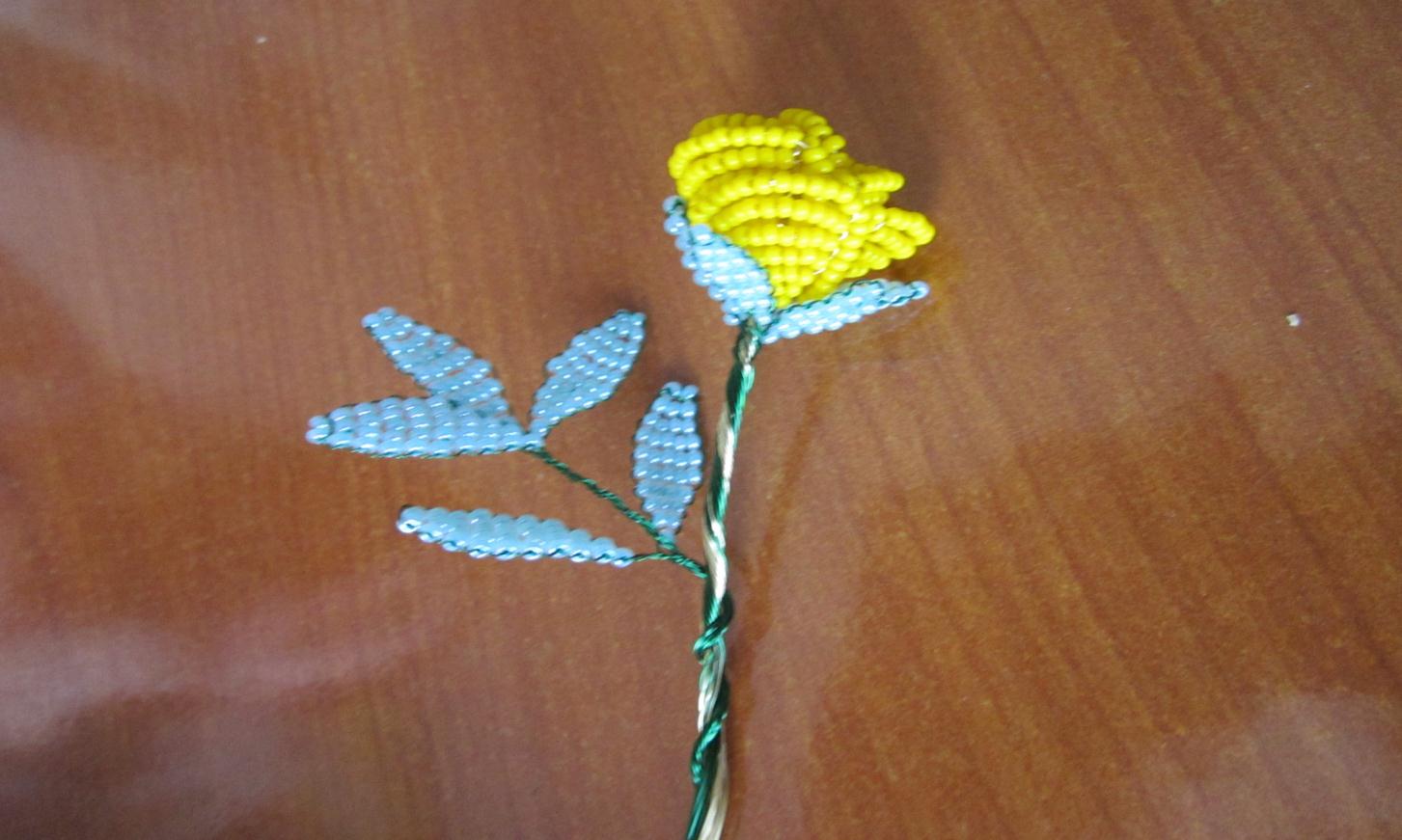 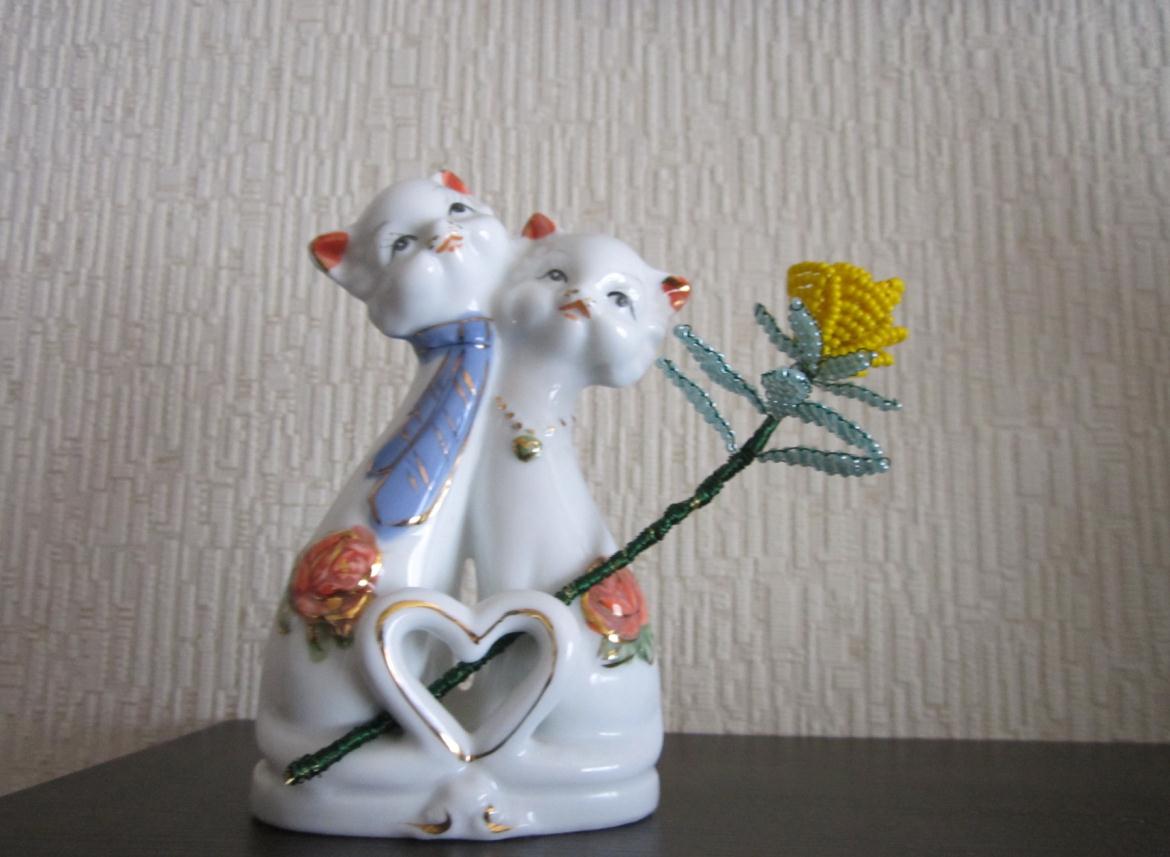 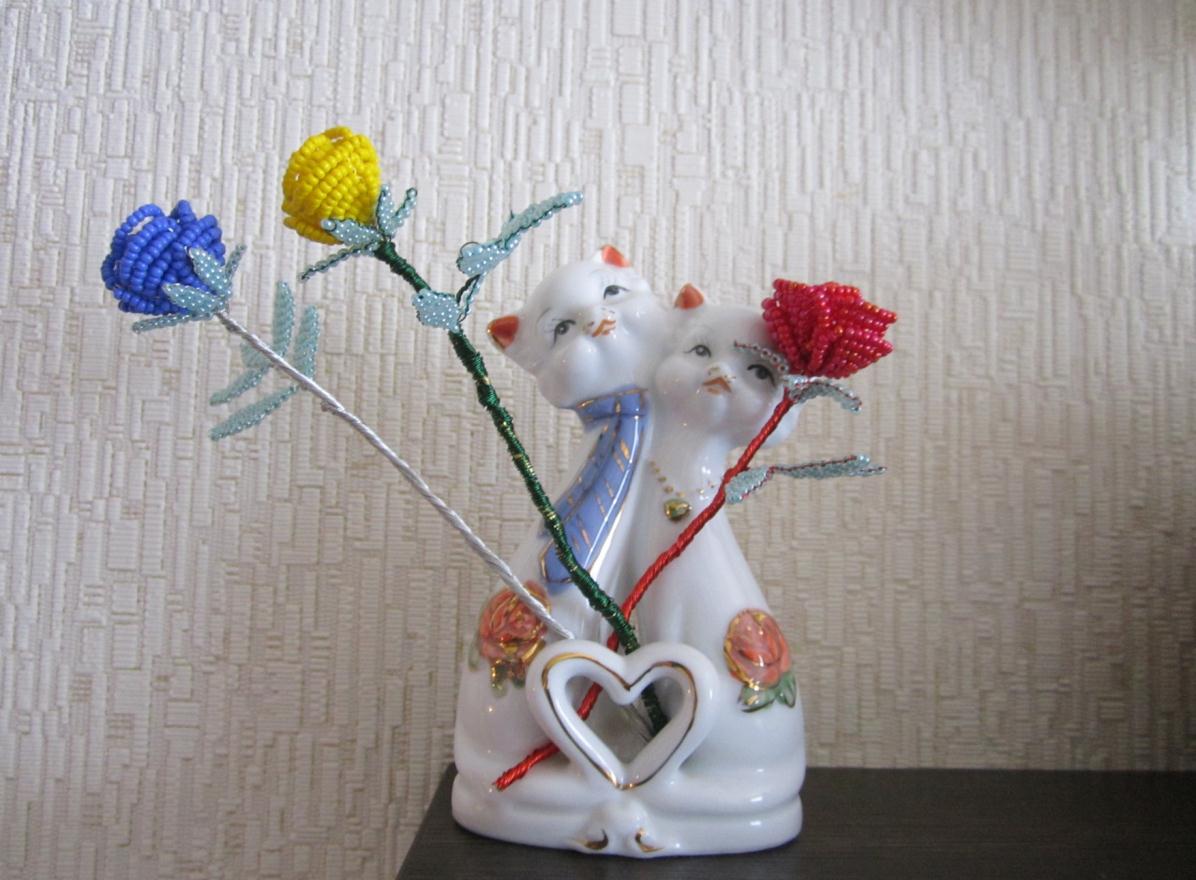